WRITING FROM WITHIN THE CLD SECTOR
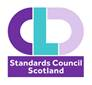 Kirsty Forrester and Sue Briggs 
23rd November 2021    
Karen McArdle  Sue Briggs  Kirsty Forrester  Ed Garrett  Catherine McKay
This presentation is about sharing experiences – 
about capturing some practical thinking and activity 
– it is NOT about remote expertise and ivory towers.
This book was about relationships… 

The book was about taking time out…

The book was about learning…

The book was about tools…
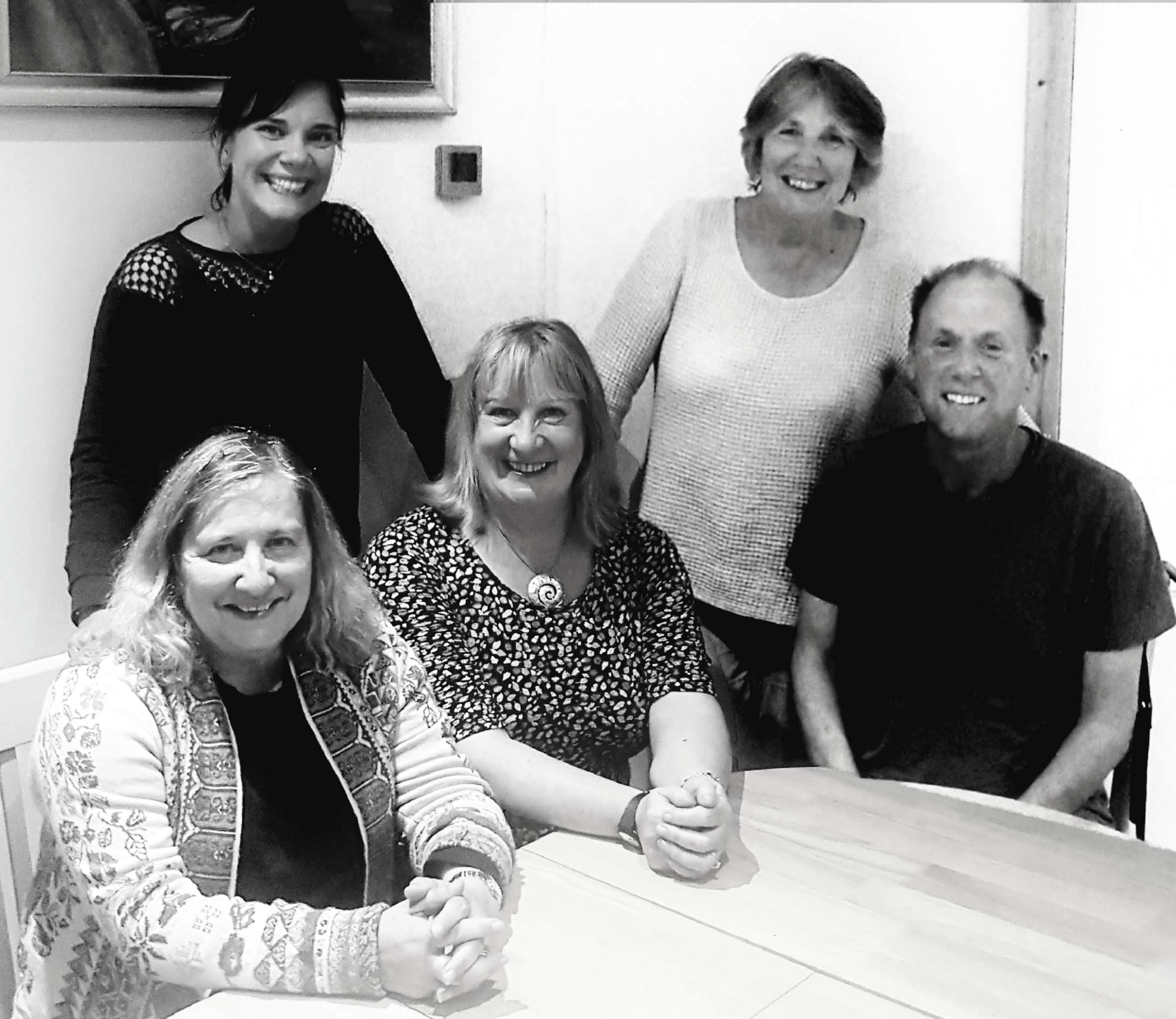 The author / contributor view

Why write a book?

How to go about it?

Who to write with?

Will it make a difference – self?

Will it make a difference – workforce?
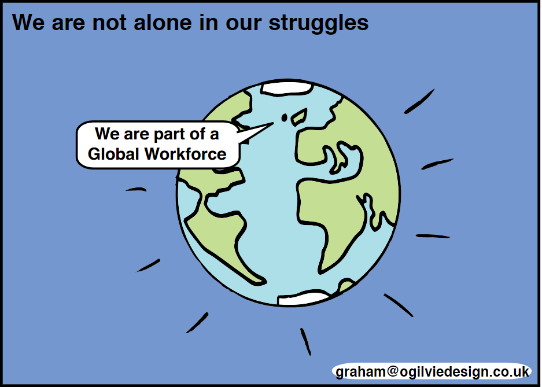 What else happened?

Resources 
 – challenge questions

Practitioner connections 
 – book club

Personal and professional development
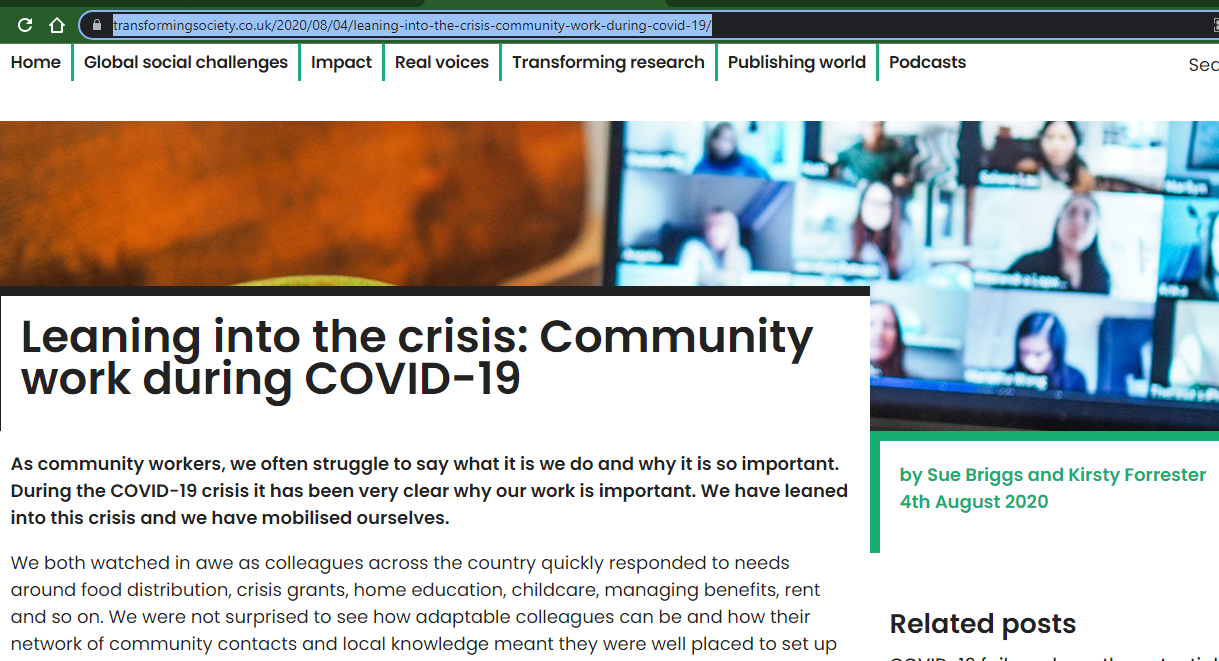 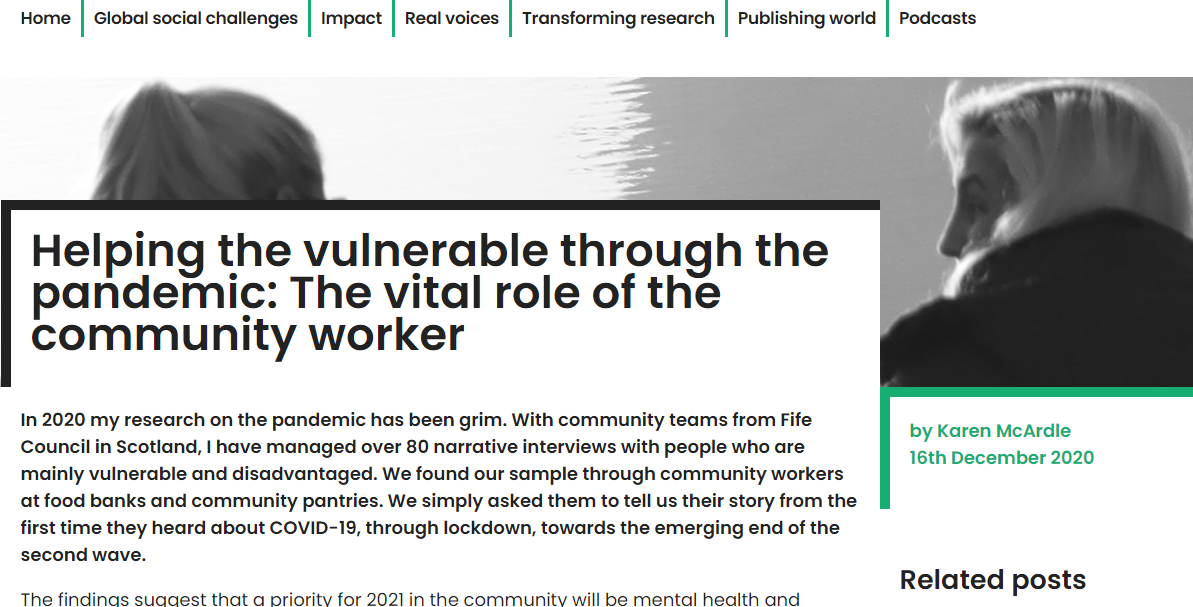 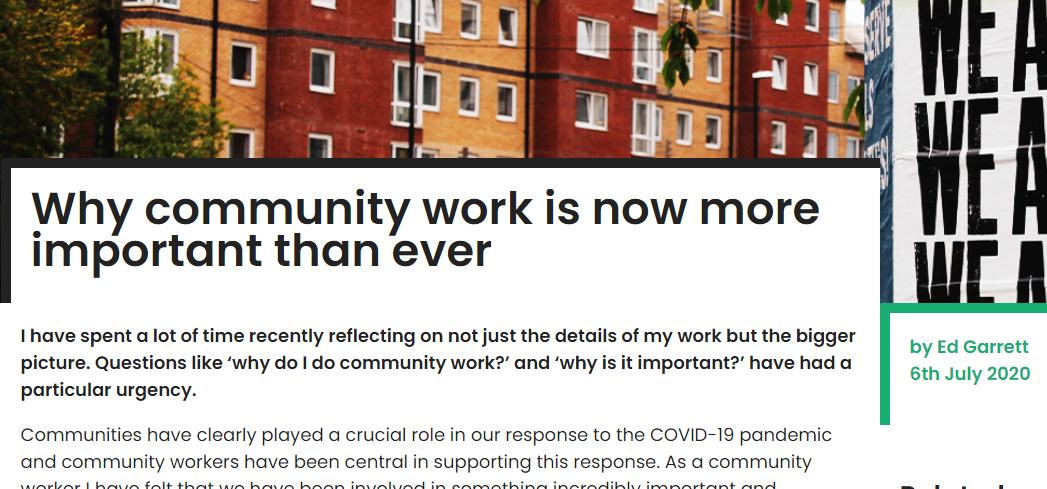 Transforming Society Blog Articles: https://www.transformingsociety.co.uk/2020/08/04/leaning-into-the-crisis-community-work-during-covid-19/
Practitioner training resources
https://www.i-develop-cld.org.uk/course/view.php?id=181&section=0
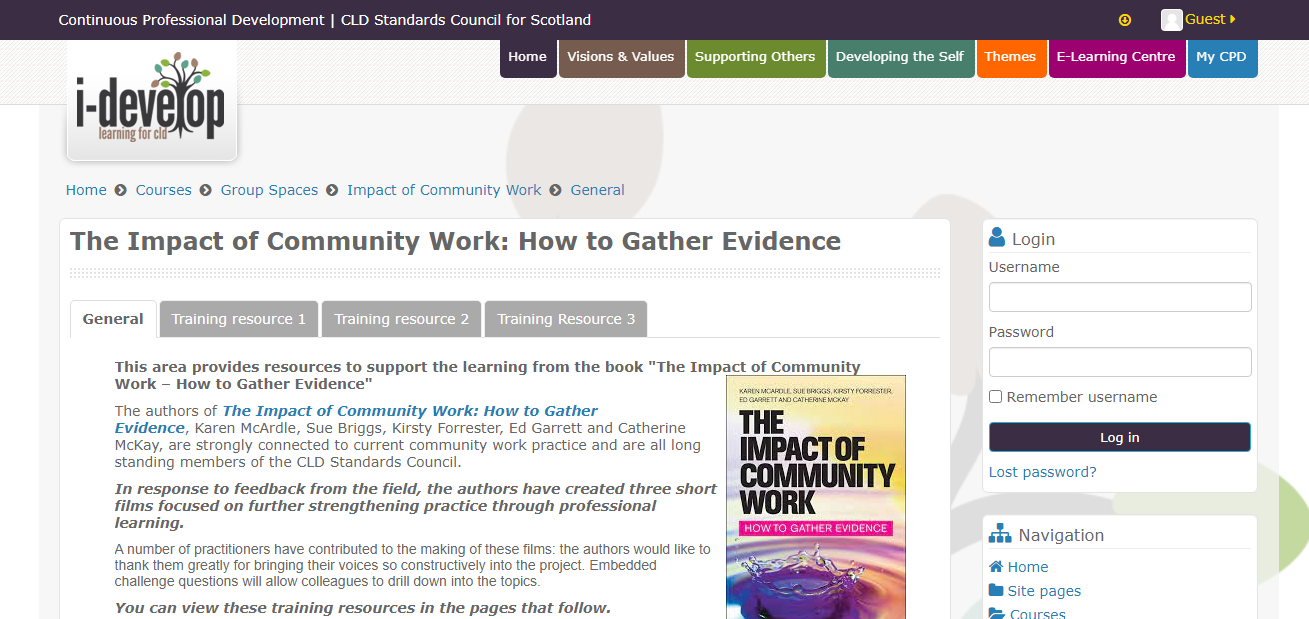 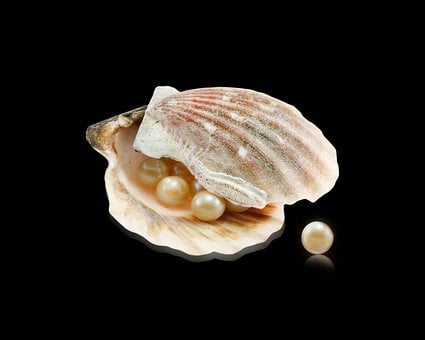 Where to now for us? 

Is the world an
   oyster in writing and sharing terms?
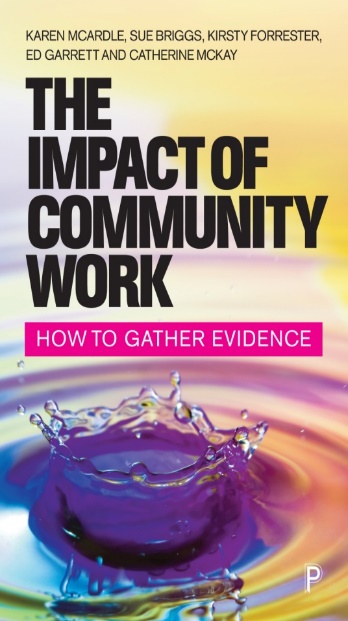 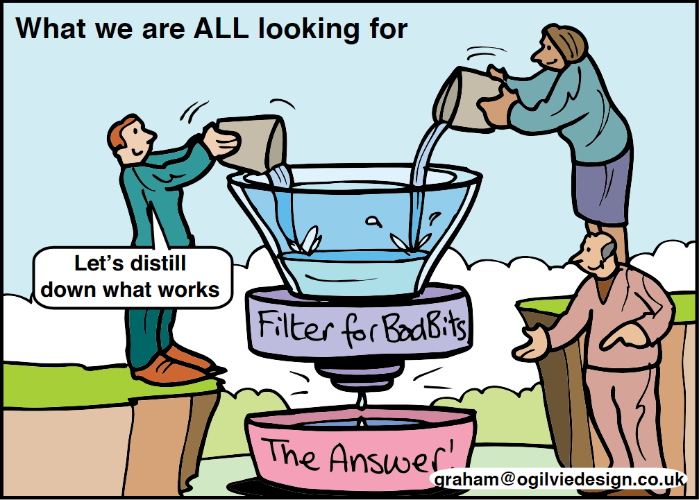 Key questions
What do you, as a practitioner, do to seek out critical dialogue?

In what ways do you share that learning?
Key questions…
Do we write enough from within the sector?

Is there more to be said about the impact of community work?